স্বাগতম
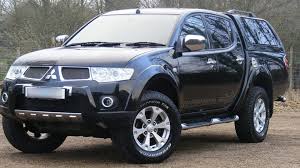 মোহম্মদ হোসেন
  সহকারী শিক্ষক (হিসাব বিজ্ঞান)
  পঞ্চগ্রাম আজিজুর রহমান 
          উচ্চ বিদ্যালয়। 
  নাওড়া ,শাহরাস্তি ,চাঁদপুর।
   mdhossain599@gmail.com.
   মোবাইল নাম্বার : 01721025599.
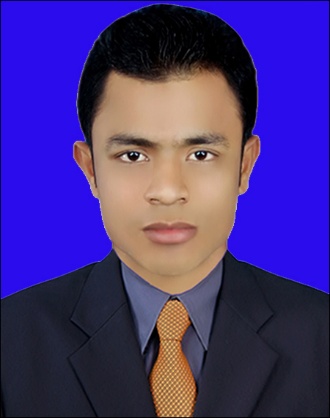 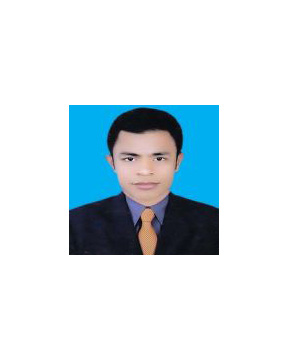 শ্রেণি: নবম ও দশম
বিষয়: ব্যবসায় উদ্যোগ
অধ্যায়: প্রথম
সময়-৫০ মিনিট
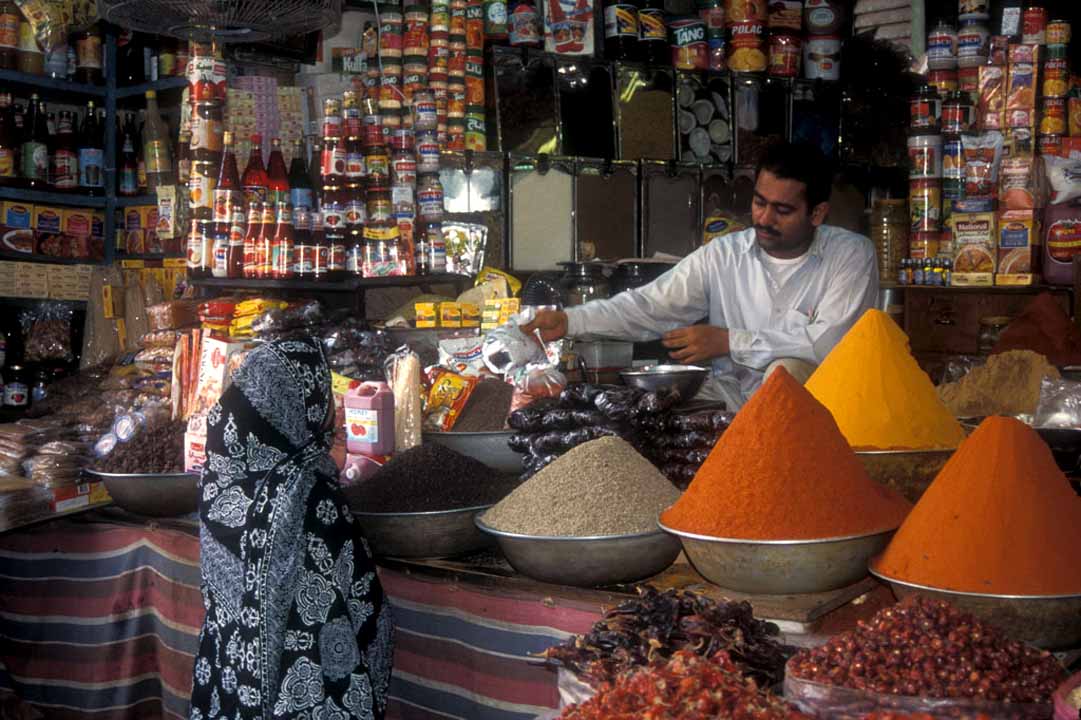 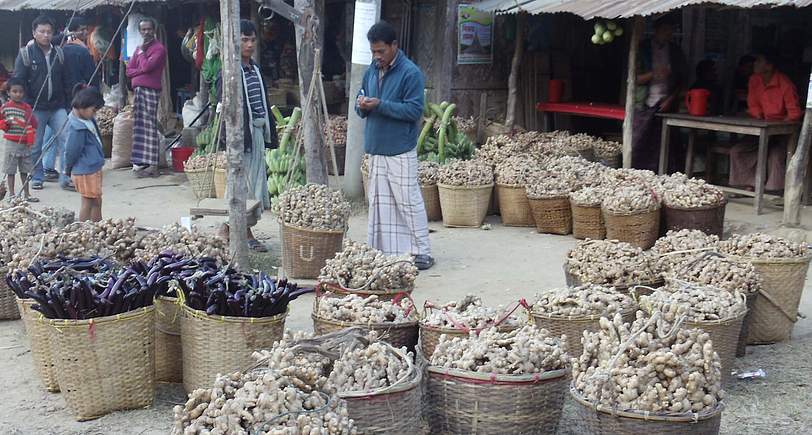 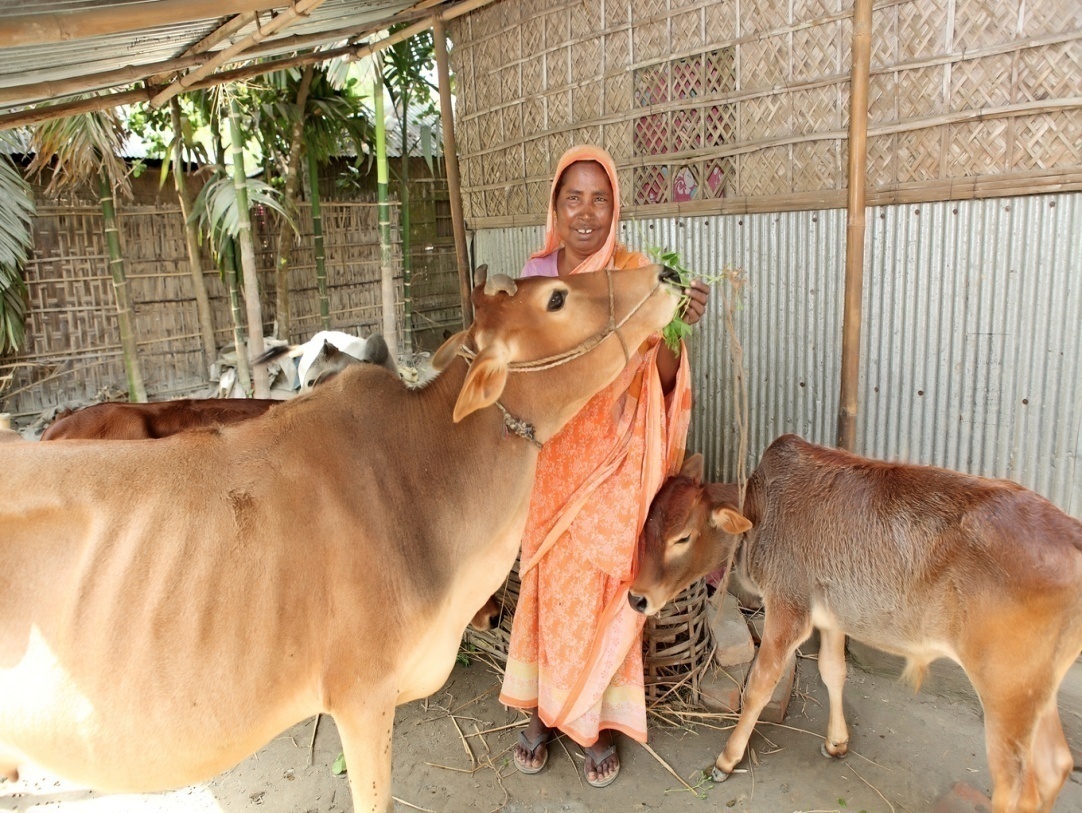 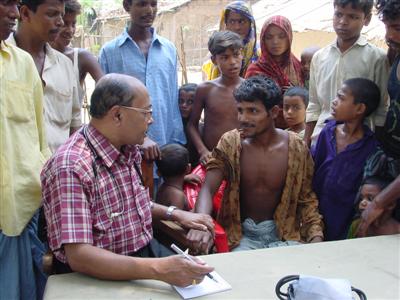 ব্যবসায়ের প্রকারভেদ
এই পাঠ শেষে শিক্ষার্থীরা…
ব্যবসায় কি তা বলতে পারবে;
ব্যবসায়ের শ্রেণিবিভাগ উল্লেখ করতে পারবে;
শিল্প ওবাণিজ্যের মধ্যে সম্পর্ক নির্ণয় করতে পারবে;
প্রত্যক্ষ সেবার গুরুত্ব ব্যাখ্যা করতে পারবে।
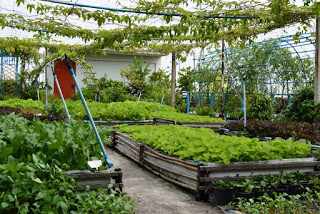 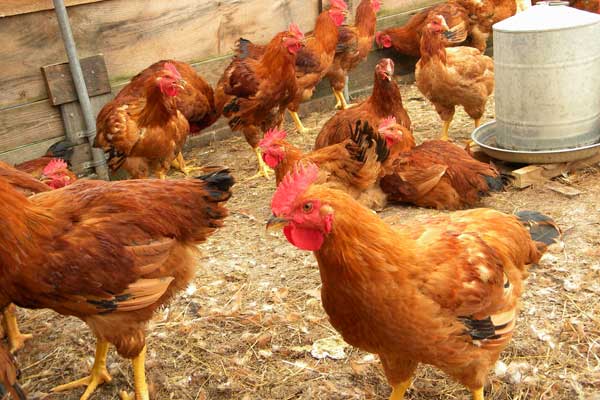 প্রজনন শিল্প
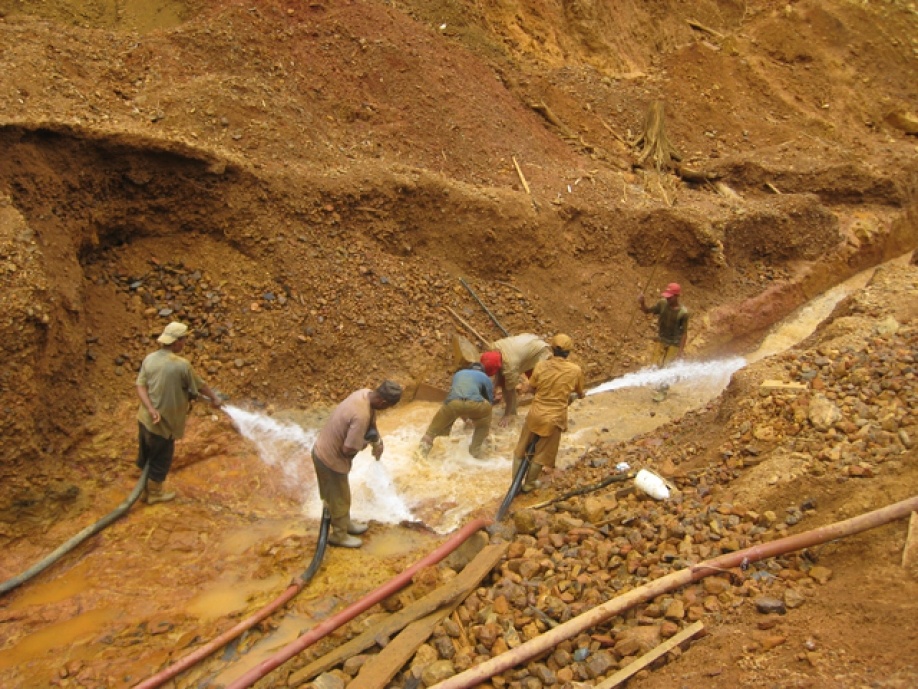 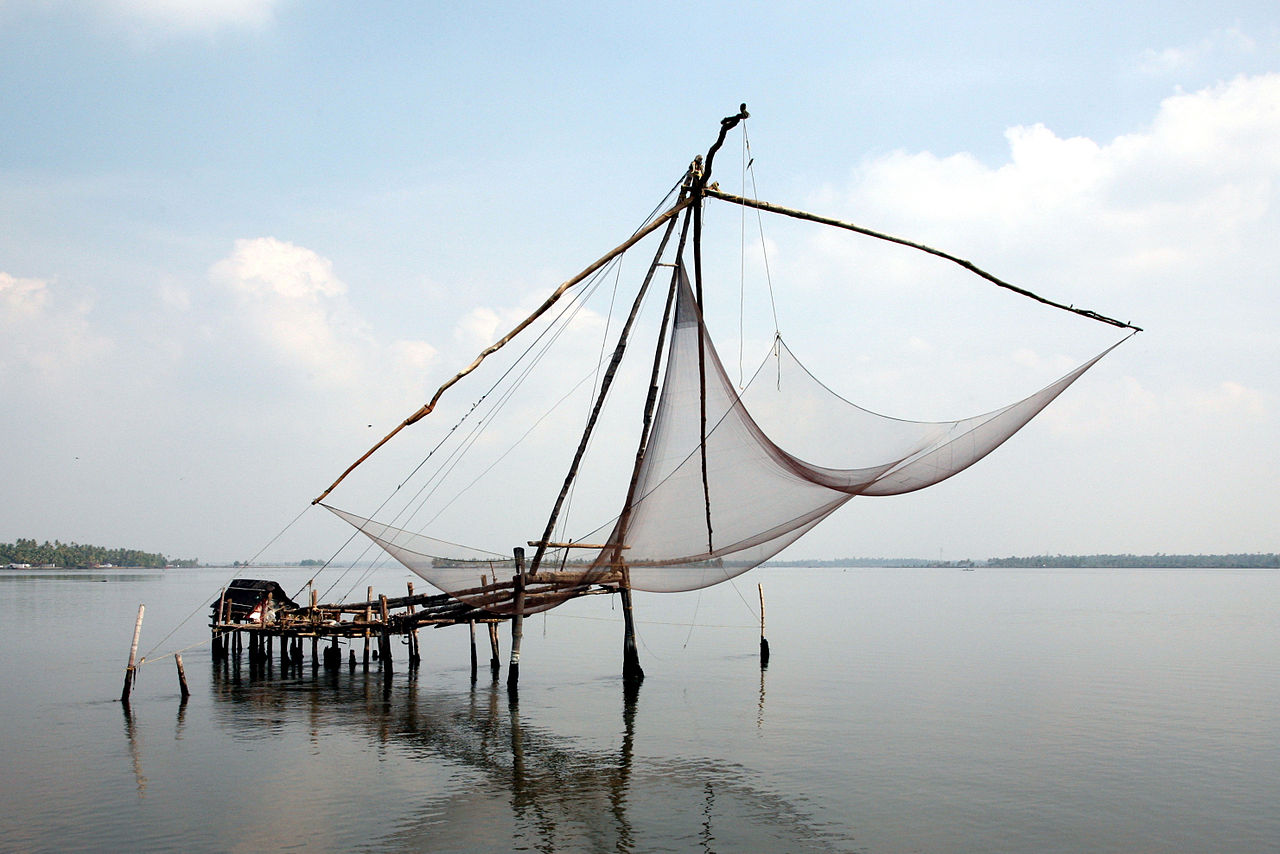 নিষ্কাশন শিল্প
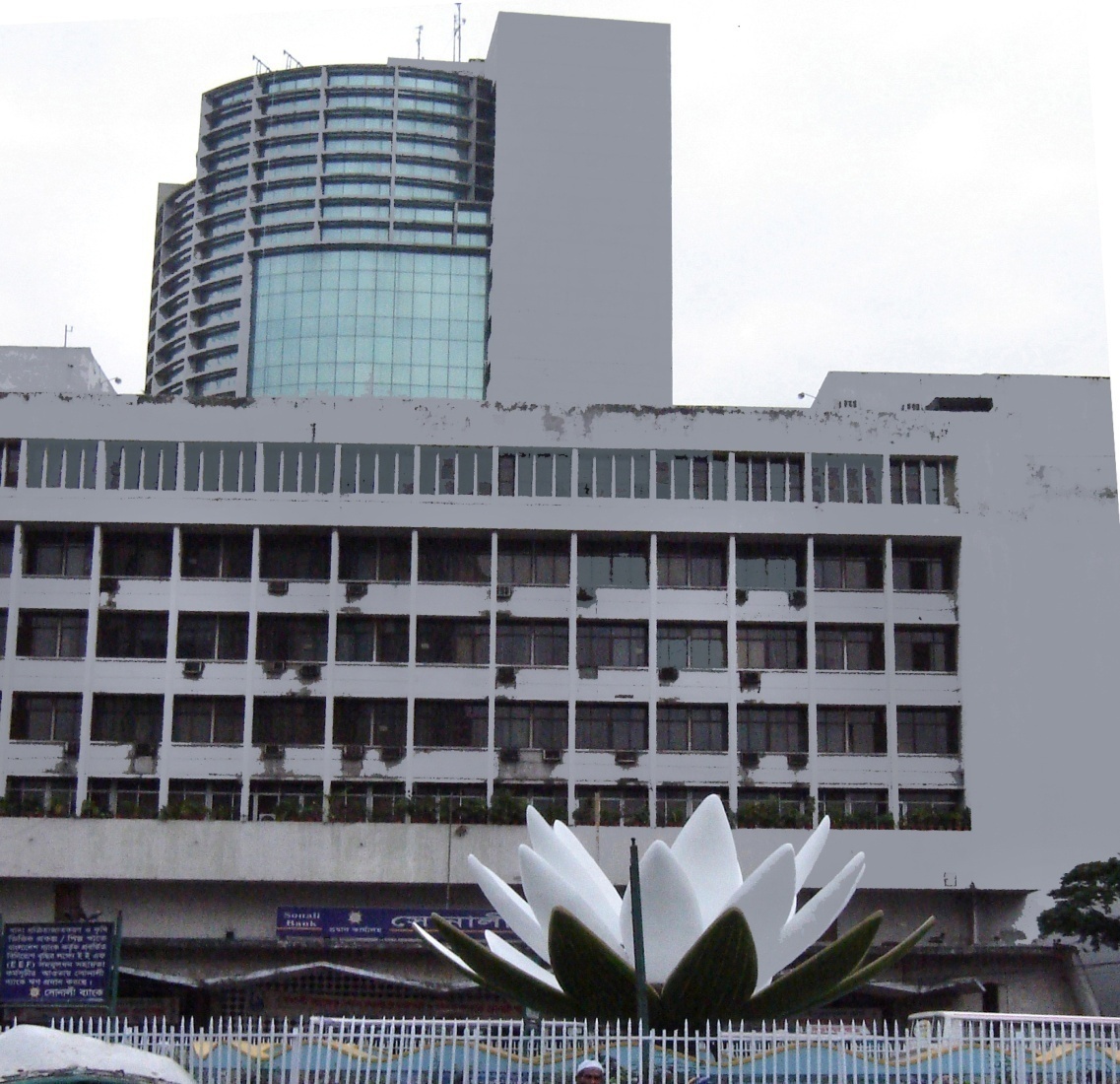 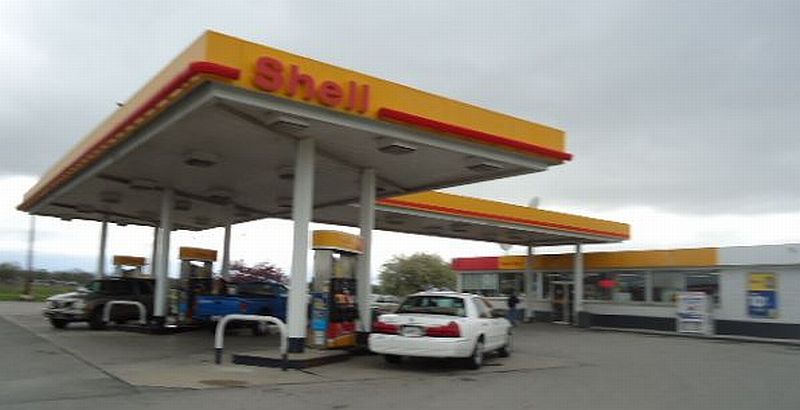 নির্মাণ শিল্প
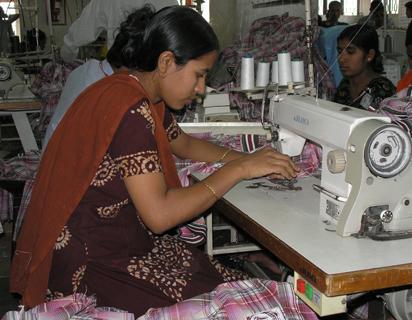 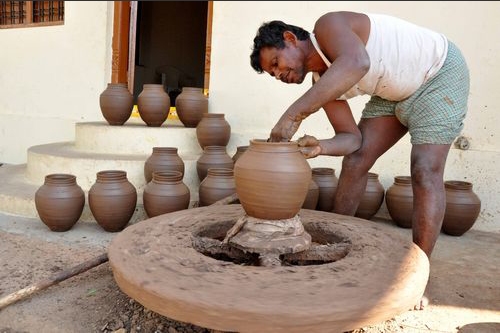 উৎপাদন শিল্প
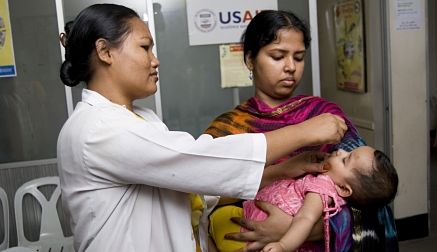 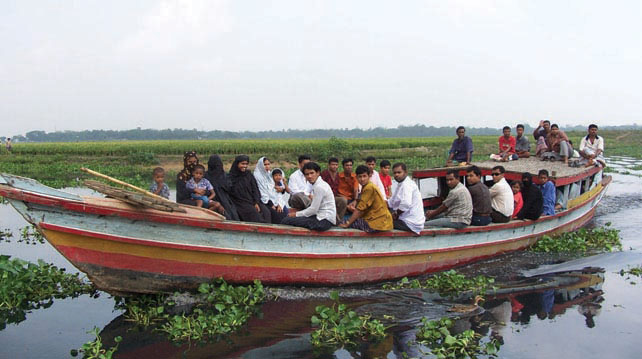 সেবা শিল্প
একক কাজ
প্রত্যেকটি শিল্পের তিনটি করে উদাহরণ লিখ।
সময়---৫ মি.
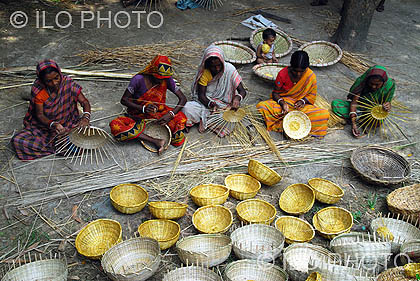 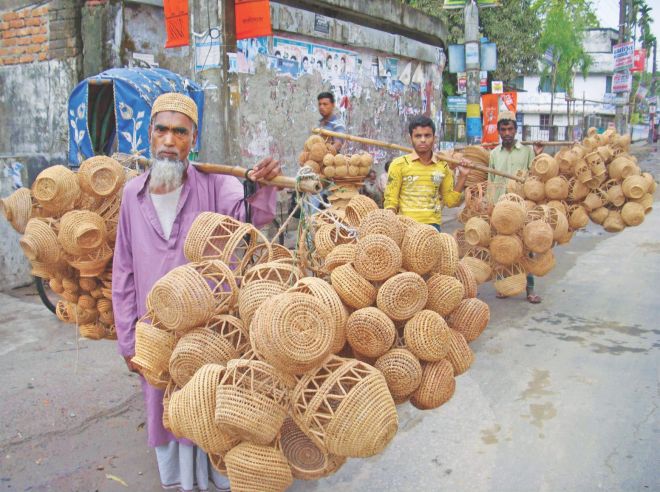 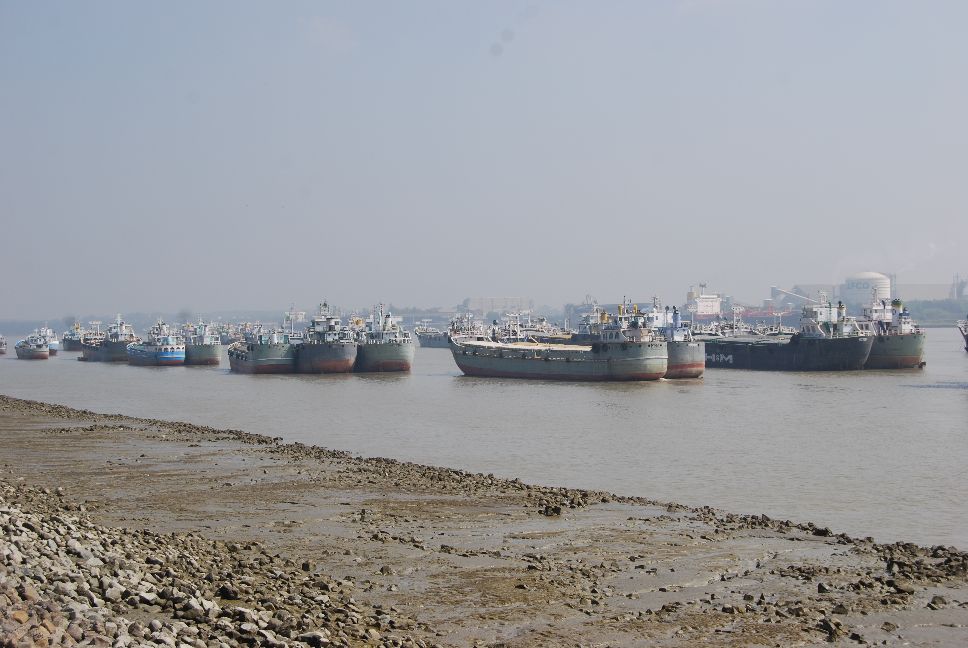 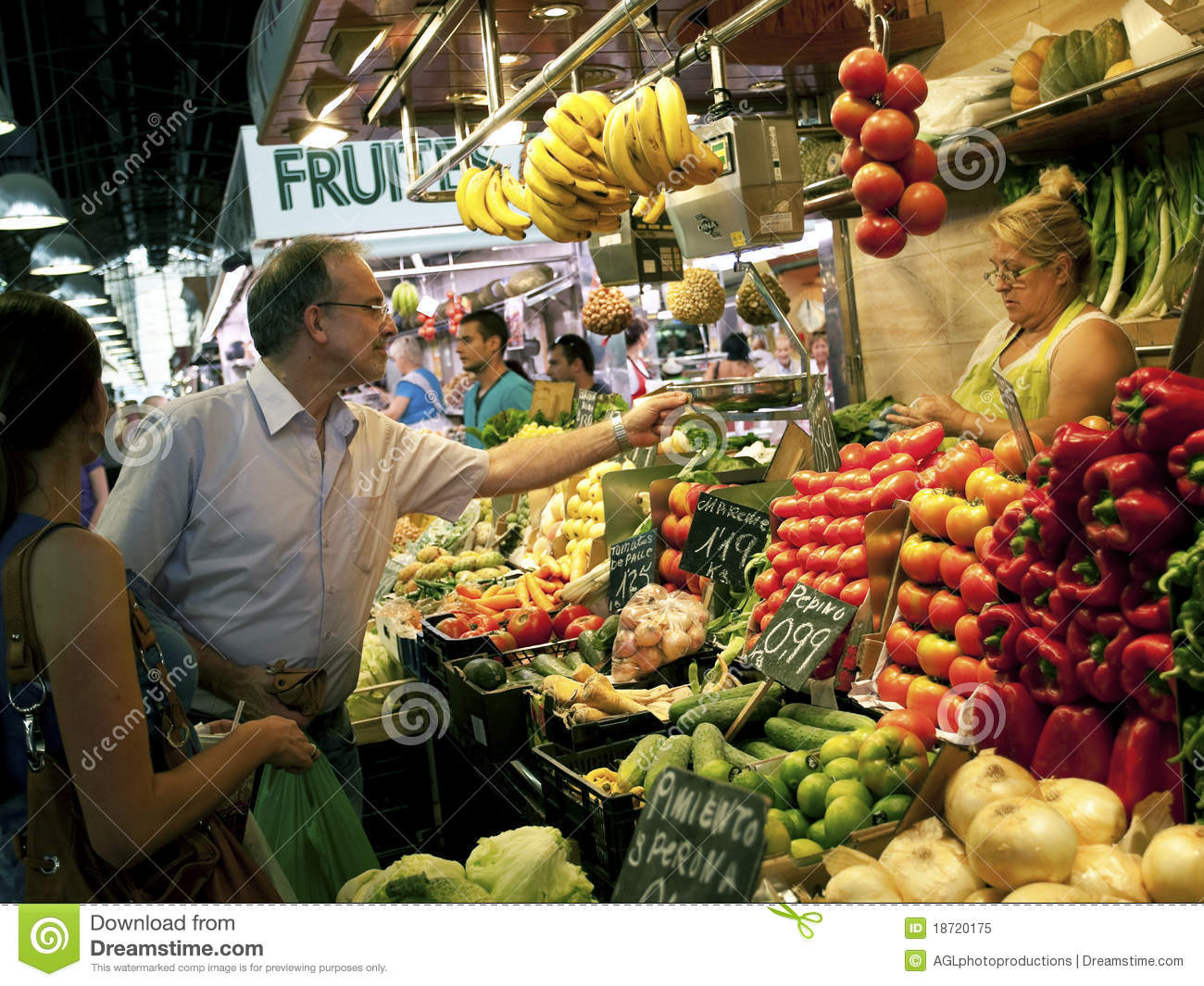 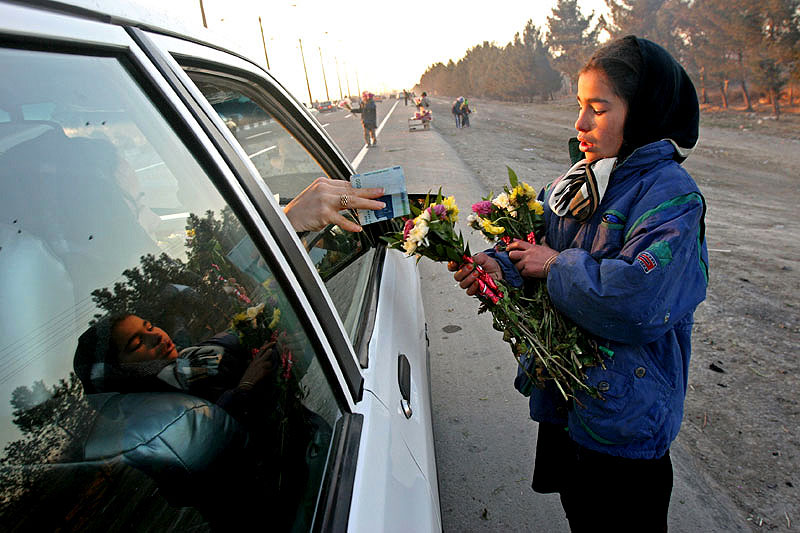 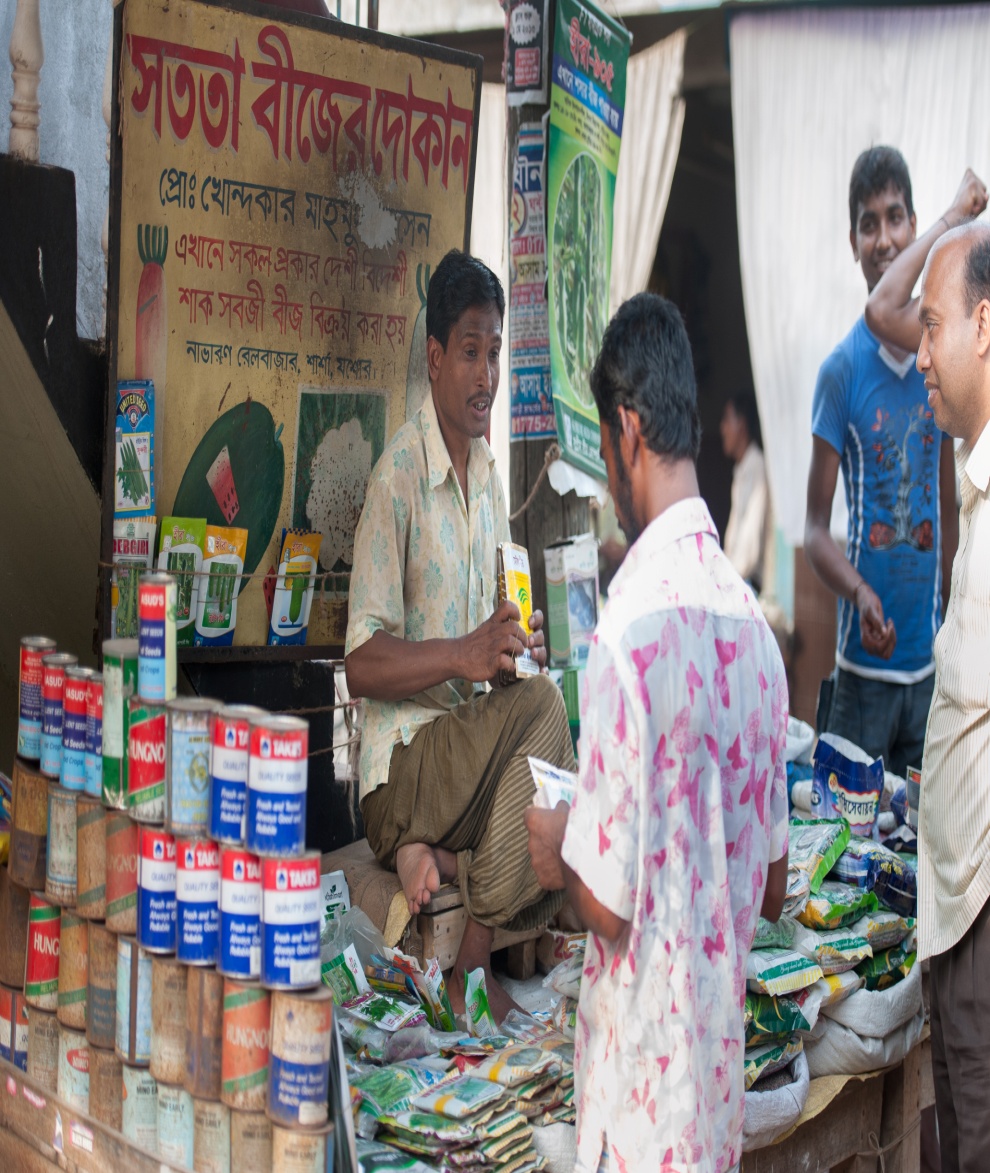 পণ্য বিনিময়
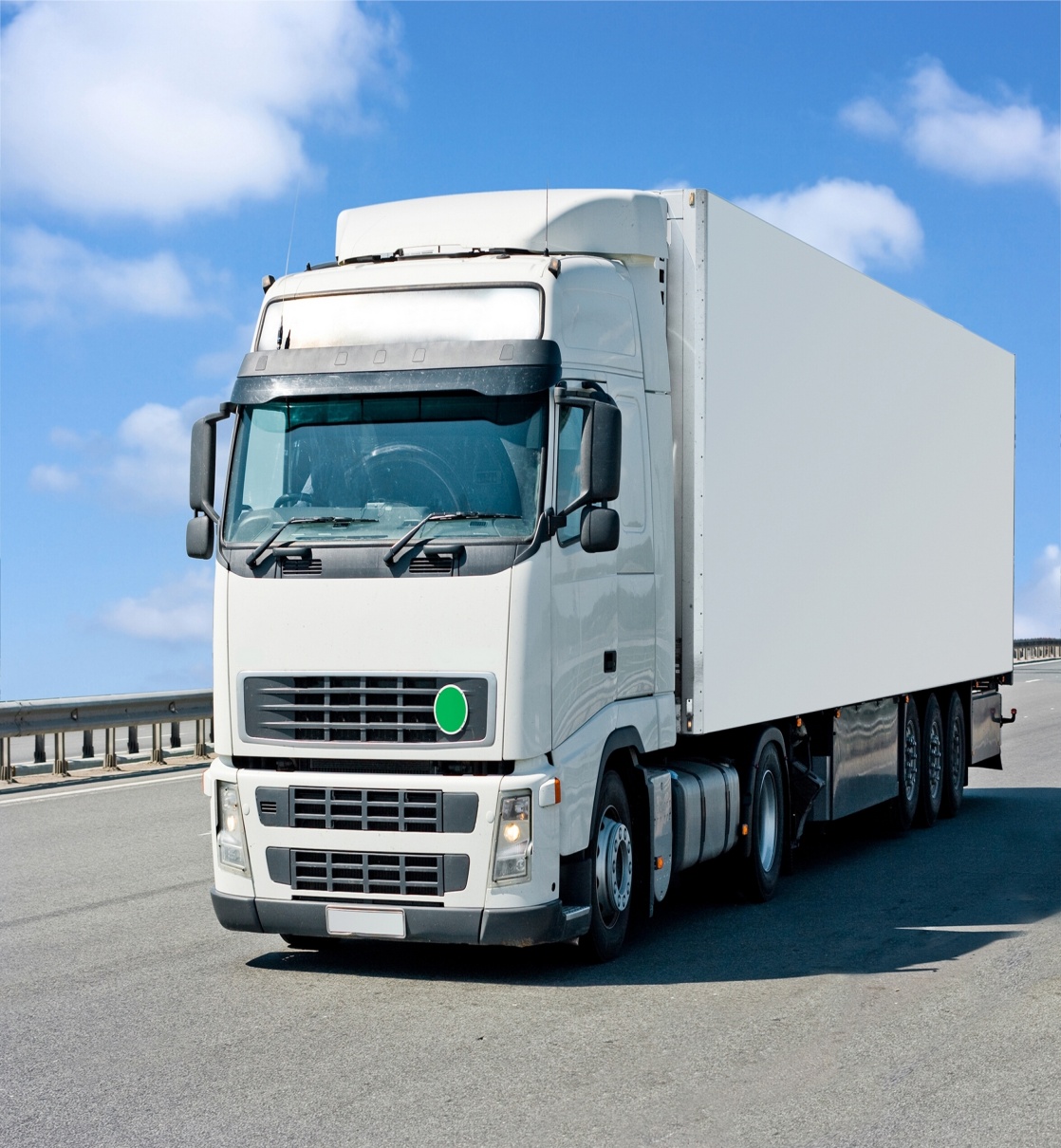 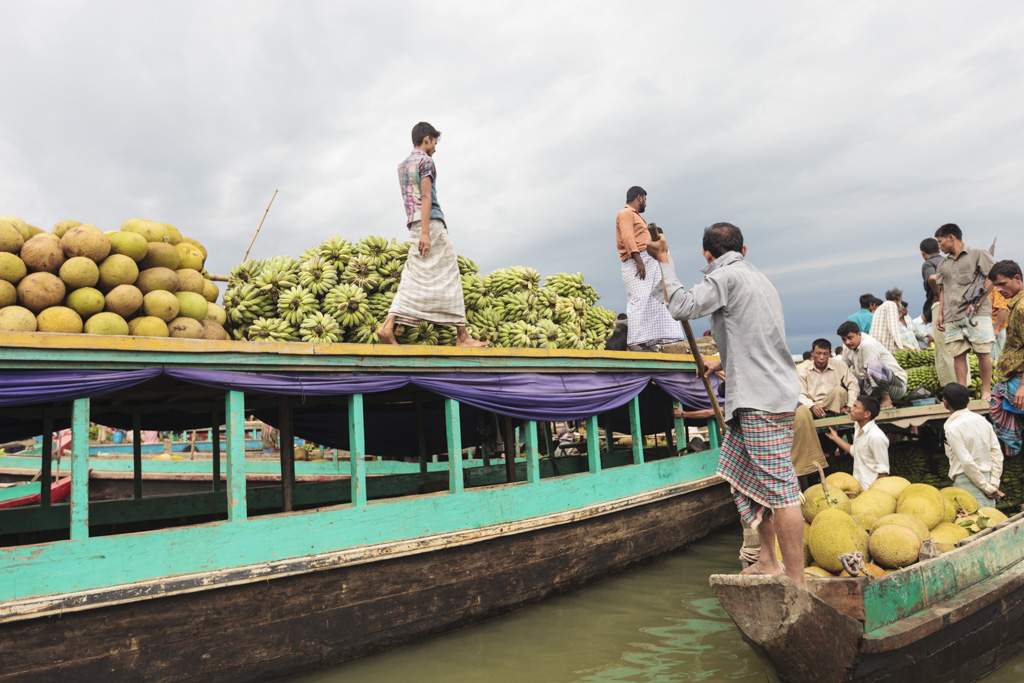 পরিবহন
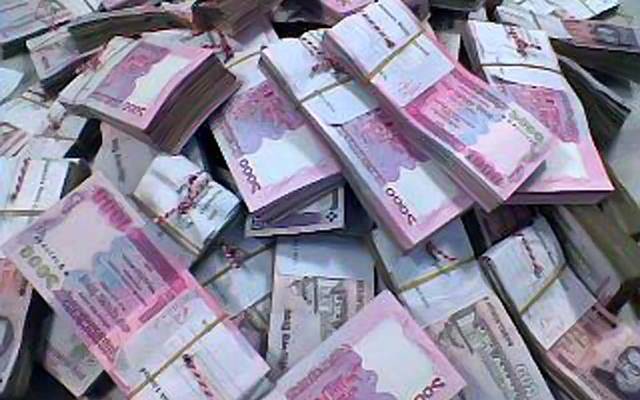 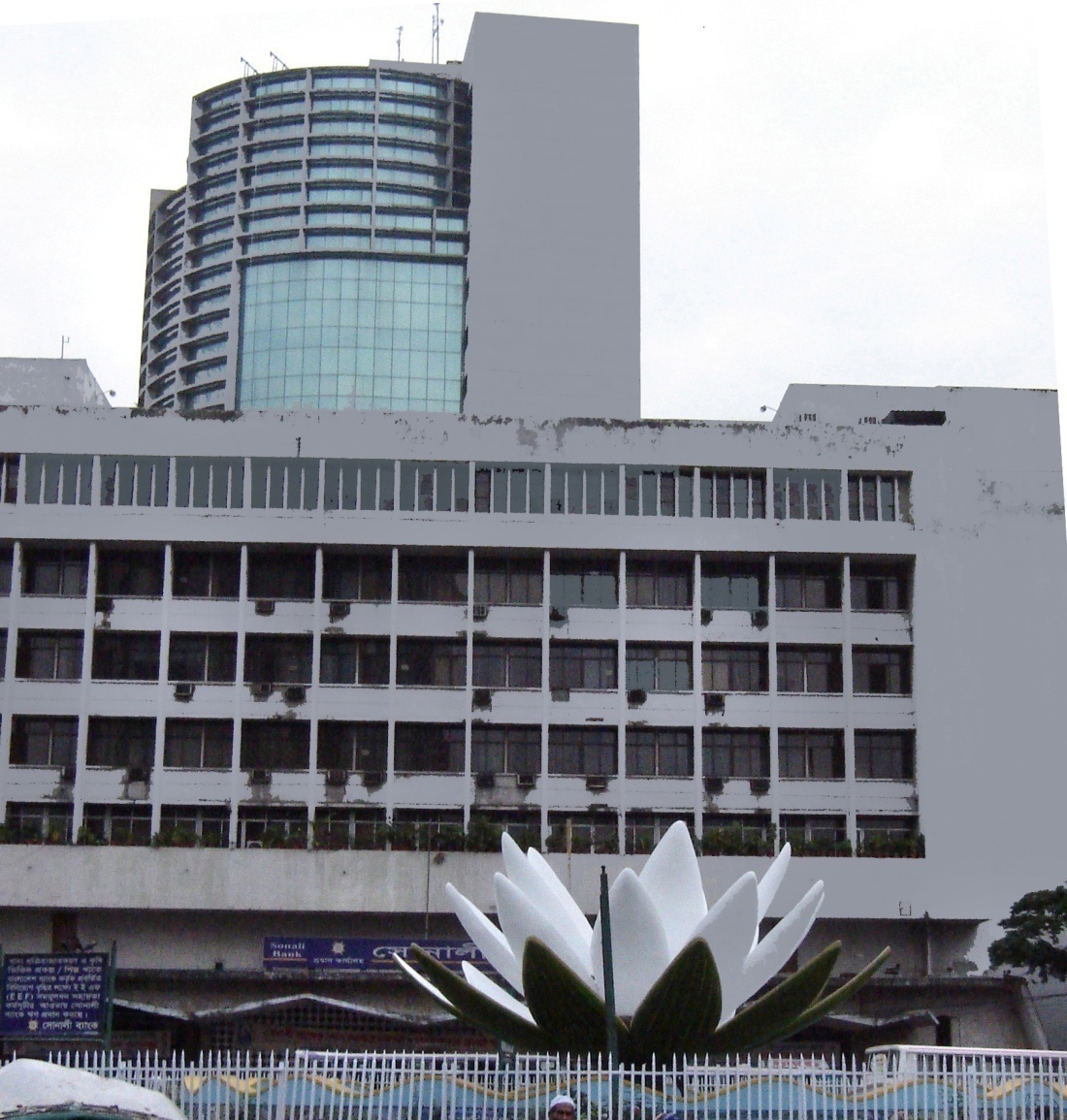 ব্যাংকিং
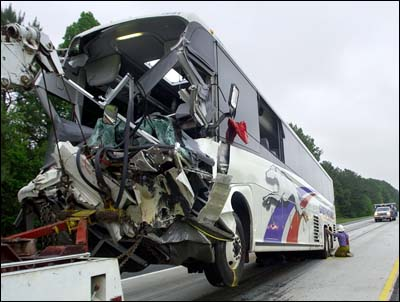 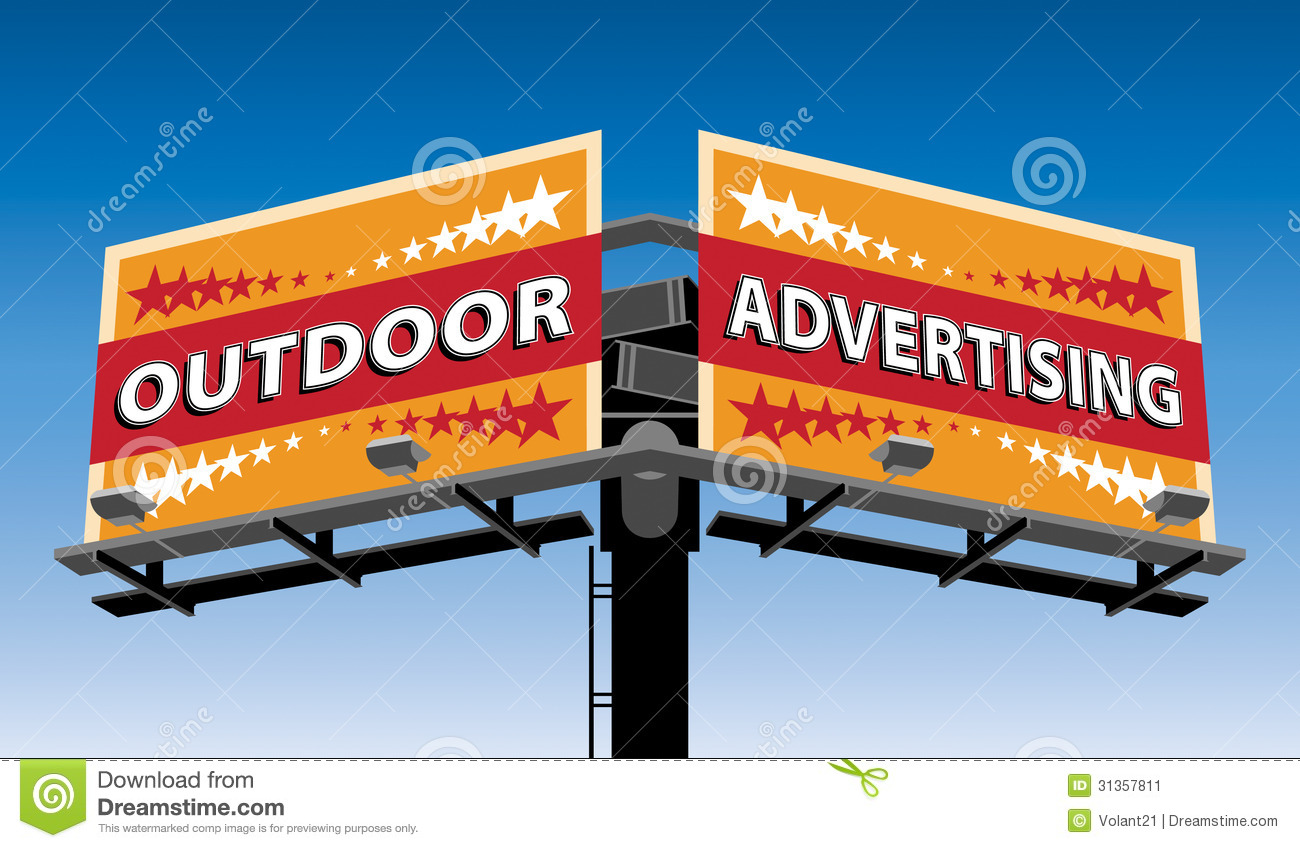 বিঞ্জাপন
বিমা
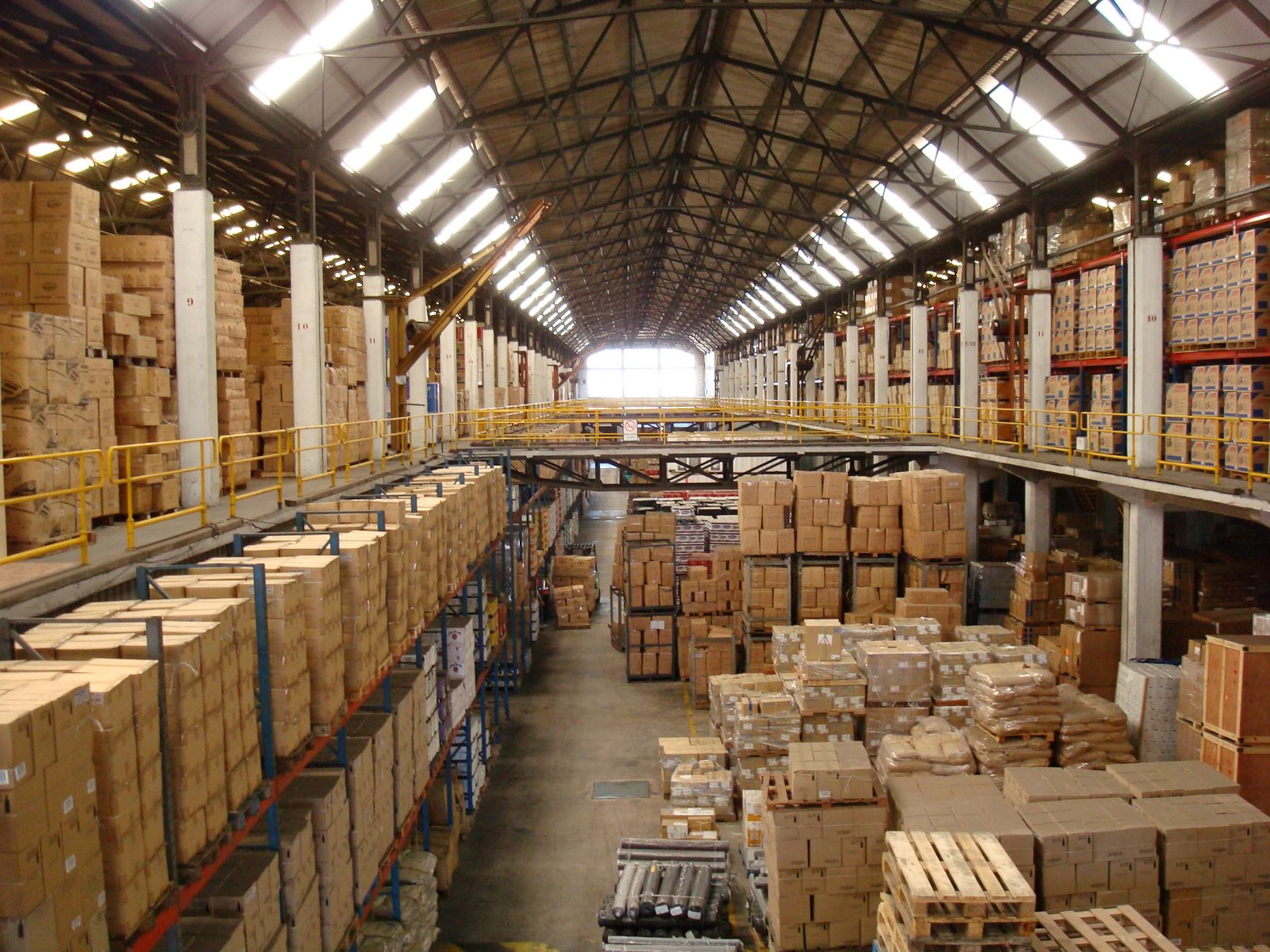 গুদামজাতকরণ
পণ্য বিনিময়
বিঞ্জাপন
পরিবহণ
বাণিজ্য
গুদামজাতকরণ
বিমা
ব্যাংকিং
জোড়ায় কাজ
বাণিজ্যের উপাদানগুলির বাধা দূর করার উপায়গুলি লিখ।
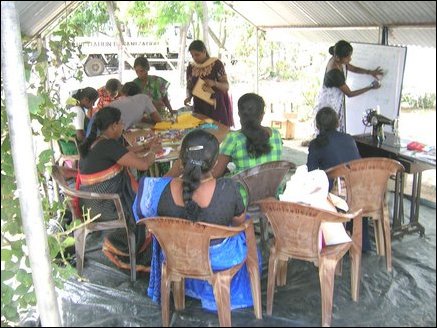 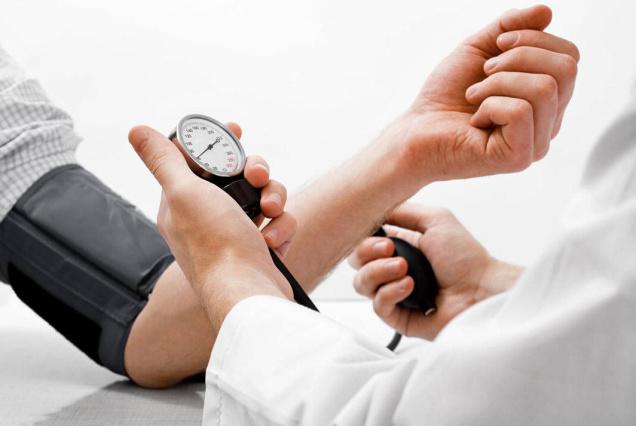 প্রত্যক্ষ সেবা
মূল্যায়ন
১।পণ্য-দ্রব্য বিনিময়ের তিনটি সহায়ক কাজ কি কি?
২। ব্যবসায়ের বিভিন্ন ধরনের বাধা দূর করার উপায়গুলো বলো।
৩।প্রত্যক্ষ সেবার তিনটি নাম বলো।
বাড়ির কাজ
“আধুনিক ব্যবসায়ে প্রত্যক্ষ সেবা একটি গুরুত্বপূর্ণ শাখা’’ উক্তিটি ব্যাখ্যা কর।
ধন্যবাদ
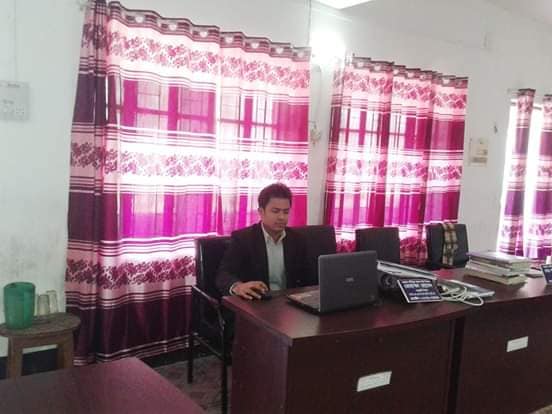